Guided pathways advisory council
Spring 2023
Commencement Season
2
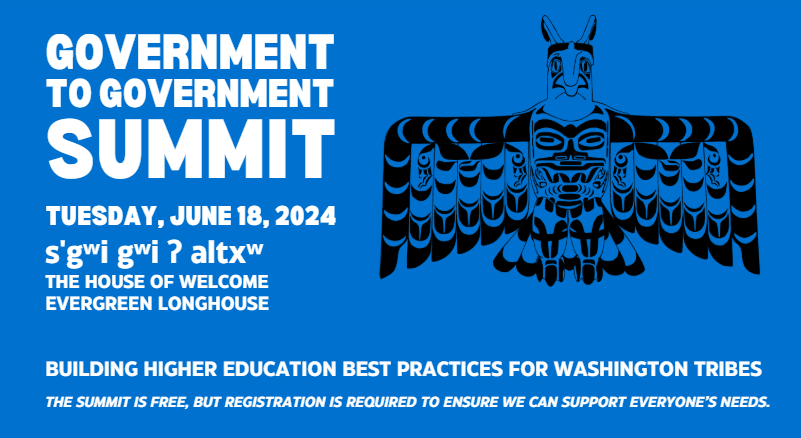 3
Happy pride!
Housing and Resources
Host affirming events
Educate community members on LGBTQ+ issues
Address LGBTQ+ needs in mental health supports
Foster LGBTQ+ student/staff relationships
How is your college  Advancing queer student success?
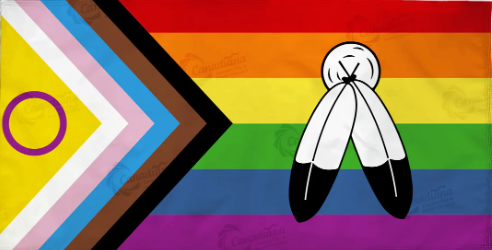 4
[Speaker Notes: https://www.insidehighered.com/news/student-success/college-experience/2023/06/21/five-programs-support-lgbtq-student-success]
Work plan Overview
Auto populated with data
Aligned with legislative requirements from the Workforce Education and Investment Act
Redesign cohorts 
Inform statewide PD, coaching, and technical assistance.

Released March 4, 2024 Due June 28, 2024
5
Commission and council sharing
Hot topics?
Focus areas?
Announcements?
6
Student Success Center Updates
Student Success Tool Request for Proposals
Data Governance Sub-Committee: Meta-Majors
College Spark Washington Math Placement Initiative
Coaching and Technical Assistance
Integrated and Collaborative Planning
7
Student success tool RFP Updates
8
RFP next Steps
Functional Requirement Definitions and Prioritizing




WACTC conversation at retreat
Finalize RFP language (July/August)
9
Invitation to share&Questions
10
Data Governance Sub-committee on meta-majors in ctclink
Global “Pool” vs Institution defined meta-majors.
How to associate local meta-majors to a global program grouping for system-wide reporting?
How do we determine a meta-major for programs such as the general DTA that can be associated to more than one meta-major?
How do we determine a meta-major for non-credential plan codes such as transitional studies, non-award seeking and apprenticeship?
11
Invitation to share&Questions
12
Pilot Project: HS Transcript Placement Agreement
Within two years of graduating from a Washington high school, students may use either the letter grade earned in the second term of a high school mathematics course or their overall cumulative high school GPA to determine their mathematics placement at any of the Washington Community and Technical Colleges (CTCs) piloting this agreement. 
The placement options outlined set a minimum guaranteed placement; individual CTCs may use their own locally determined processes to place a student into a higher level mathematics course.
13
Current Placement practices
27 use HS Coursework for math placement
8 report using HS GPA for math placement
21 use DSP/GSP in their placement process
4 additional colleges are in the process of creating a DSP/GSP
13 report using both HS transcripts and GSP/DSP
14
Pilot Project: Placement Grid
2024-2025 Pilot Colleges: 
Cascadia College 
Everett Community College
Lower Columbia College
Renton Technical College
Tacoma Community College Running Start
15
Looking Forward: developing Guidance
Populations
Multiple Measure Options
Running Start
Homeschool
High Schools outside WA
HS+ 
Veterans
International Students
Returning Students
GED
ACT or SAT
Smarter Balance Assessment 
Credit for Prior Learning 
Guided and/or Directed Self Placement
16
Invitation to share&Questions
17
Guided Pathways coaching
Thank you to Jon Kerr and Debra Gilchrest!
Hard reset for 2025-2026
Build capacity for coaching stance across system
Institutional and system impact
Aligned with SBCTC leadership development 
Emphasis on emerging and middle leaders
Center student success and racial equity with an intersectional lens
Problem and project based
Integrated student engagement and leadership
18
Planning for 2024-2025 and beyond
Work Plan
Evaluations and feedback
Commission and Council needs
Pathway pillars
Equity advancing high impact practices
19
Gpac Structure
Members
Leadership
WACTC (7)
Commissions:
Equity Officers (1)
Instruction (2)
Student Services (1)
Research and Planning (2)
Information Technology (2)
Human Resources (1)
Public Information (2)
Faculty (2)
SBCTC staff
Student (1)
Reports to WACTC Educational Services Committee 
To date:
No Executive Committee
No sub-committees
20
Commission Conversation Themes
21
Priority setting for GPAC 2024-2025
What would you like to see prioritized for GPAC? How does this align with your commission priorities?
What actions can GPAC take to elevate the urgency of Guided Pathways and equity focused transformative change?
What suggestions or ideas do you have around the structure of GPAC?
22
Dyad Debrief
What were highlights from your discussion?
What did you notice about your discussion? What was said, what wasn’t? 
What are you still curious, or more curious, about because of this conversation?
What do you see as the next steps?
Insert your own question here
23
Thank you!
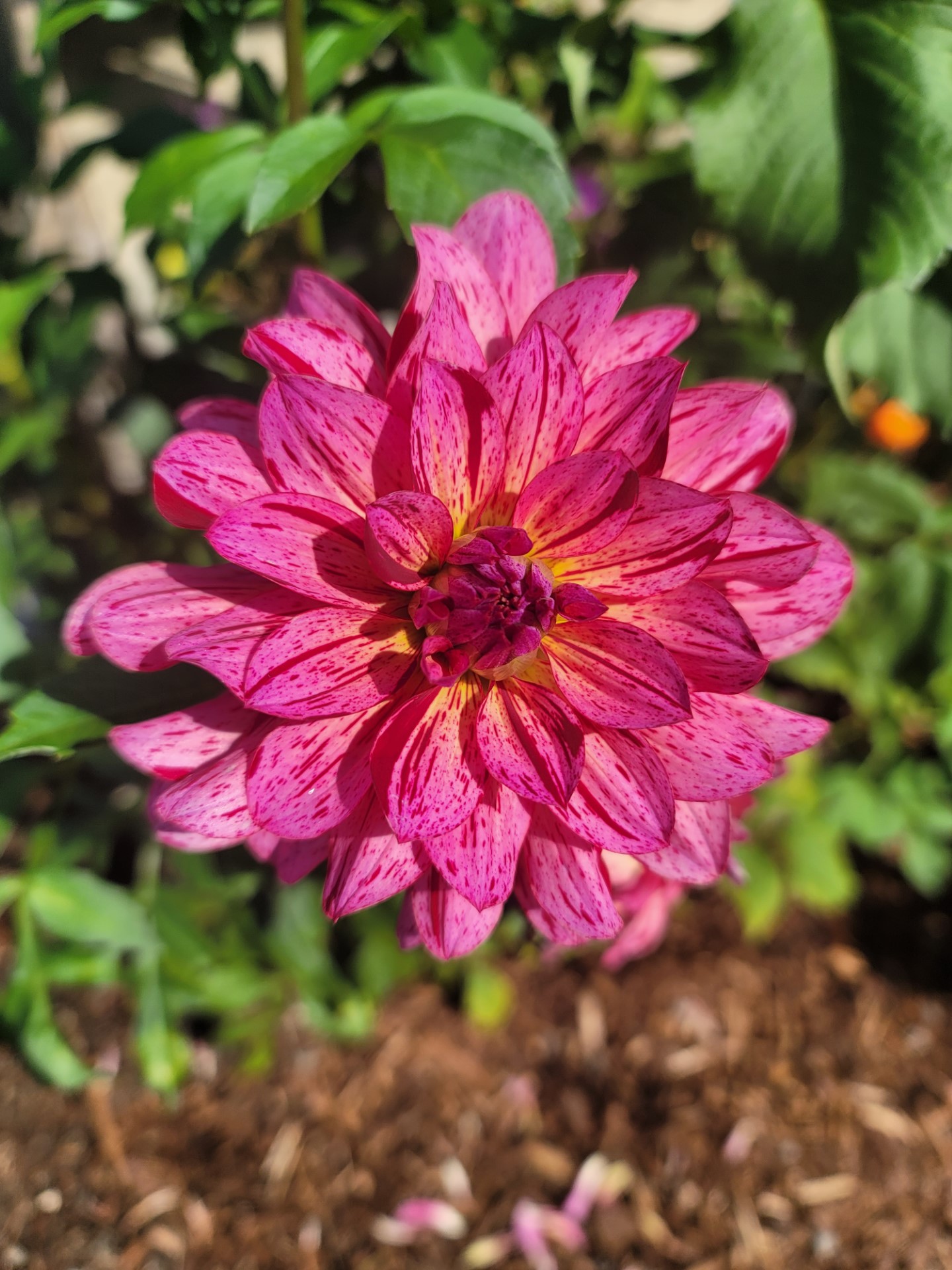 Comments, questions, feedback?

2024-2025 calendar to be determined…

Enjoy your Summer!
24